PRINCIPI E METODI DI INTERVENTO SOCIALE NELLE CATASTROFI: IL CONTRIBUTO DI LENA DOMINELLI
Roberta T. Di Rosa
Nara Garropoli
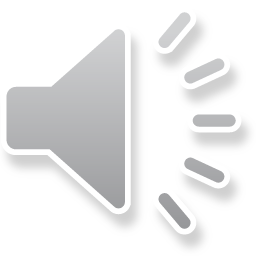 1. Aprirsi oltre confine
Il servizio sociale in Italia si sta aprendo alla costruzione di un sapere professionale specifico nell’ambito dell’intervento in emergenza.

Volgere lo sguardo anche oltre le frontiere nazionali per aprirsi da subito al confronto può offrire elementi ulteriori di riflessione.

“Disaster Intervention and Humanitarian Aid Guidelines, Toolkits and Manual” (Dominelli, 2013)
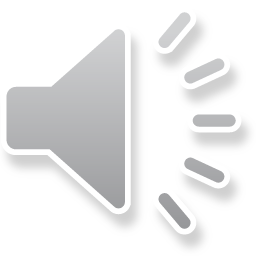 2. Indicazioni operative
Pratictioners

I disastri, che siano di origine naturale o dovuti all’intervento dell’uomo vengono in genere divisi in quattro fasi: 
Pre-disastro 
Disastro 
Post disastro 
Lungo periodo

È necessaria una preparazione degli operatori che copra tutte le fasi e preveda un continuum di intervento
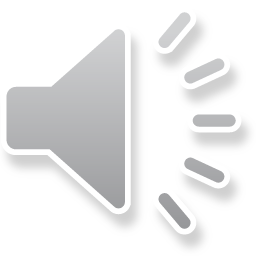 I punti essenziali dellʼoperato dei Pratictioners
legittimità
qualificazione
garanzia
beneficiari
responsabilità
assessment
risorse

Altri punti essenziali da tenere in considerazione per la qualità dell’intervento sono:
Resilienza e capacità
Vulnerabilità
Prevenzione e preparazione
Interventi locality specific 
Inclusività
Valutazione e riflessione
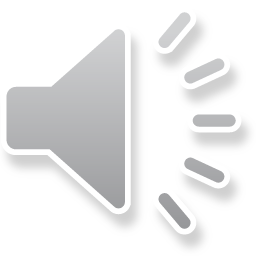 I disastri sono definiti come eventi shoccanti che superano la capacità del sistema locale e della popolazione di rispondere ai propri bisogni (Perez e Thompson, 1994). 

Quattro fasi in cui viene diviso il lavoro di emergenza: 
immediato soccorso
recupero
ricostruzione
sviluppo resilienza e competenze per prevenzione futuro
La funzione essenziale del servizio sociale nellʼintervento di emergenza è creare le condizioni affinché la popolazione torni a vivere in condizioni di dignità e rispetto
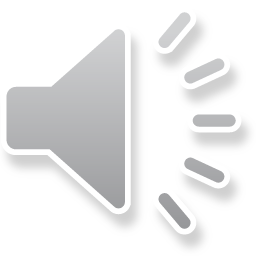 Preparazione personale degli operatori 
prepararsi adeguatamente prima di scendere in campo
creare forti reti di sostegno 
identificare colleghi con cui realizzare un peer support 
richiedere ed avere una costante supervisione sul campo
essere flessibili nel proprio rapporto con il lavoro 
conoscere se stessi 
ascoltare la popolazione locale e apprendere da essa
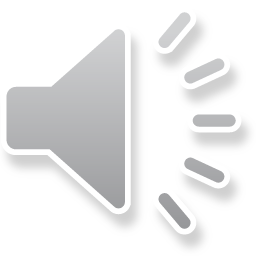 Questioni relative alla formazione e alla professionalizzazione
Le funzioni del servizio sociale sono spesso in comune con altri professionisti impegnati nell’intervento umanitario → dibattito internazionale sulla necessità o meno di creare una professione specializzata per questo tipo di intervento 

Secondo Dominelli, la migliore soluzione è quella di puntare sulle professioni esistenti.

Piuttosto che pensare a creare una nuova professione, potrebbe essere più efficace pensare alla creazione di una specializzazione del servizio sociale definita “servizio sociale umanitario”.

Creazione di un percorso formativo nazionale unificato, per consolidare il sapere professionale per lʼintervento in emergenza.